Mecânica4300153 – Segundo semestre de 2021
22a Aula. Aplicações da relação entre Trabalho e Energia Cinética
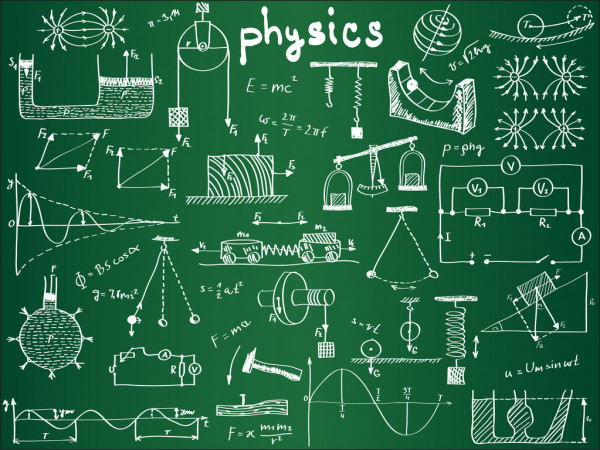 Nilberto Medina e Vito Vanin
medina@if.usp.br, vanin@if.usp.br
18/11/2021
Objetivos
Aplicar a relação trabalho energia cinética a situações específicas
Conhecendo a força em função da posição
A uma mola presa a um objeto em movimento
De uma força 1/r 2 (gravidade, força elétrica)
Ao para-choque de um carro

Verificar o comportamento da Energia Cinética nas colisões
Dedução do Teorema Trabalho – Energia Cinética
O trabalho realizado pelas forças agindo sobre um corpo é igual à variação da energia cinética do corpo.
O teorema é válido para forças variáveis.
Consequência: se o trabalho for nulo a energia cinética permanece constante.
Interpretação de trabalho: O trabalho é uma forma de transferir energia para um corpo ou de um corpo devido a uma força que age sobre ele
Prova geral a partir da 2ª lei de Newton + definição de trabalho
Válida em 3 dimensões
Rascunho
Lista 7, ex. 23. Velocidade de 1 partícula ao atravessar campo de força conhecido
Uma partícula de massa m = 2 kg desloca-se ao longo de uma reta. Entre x = 0 e x = 7 m, ela está sujeita a uma força F(x), cuja intensidade está representada no gráfico. a) Calcule a velocidade da partícula depois de percorrer 2, 3, 4, 6 e 7 m, sabendo que sua velocidade em x = 0 m é de 3 m/s.
F (N)
2
2
4
6
x (m)
-2
b) Se no ponto x = 0 m sua velocidade fosse 2 m/s, ela poderia chegar até o ponto x = 7 m ? Justifique.
F (N)
2
2
4
6
x (m)
-2
Logo, a partícula para na posição x = 2m
Como em x = 2 m a força é negativa, a partícula passa a mover-se para a esquerda,
de modo que não alcançará o ponto x = 7 m.
x = 2 m é um ponto de inversão do movimento quando v = 2 m/s em x = 0 m.
Rascunho
Energia cinética da mola cuja extremidade se move com velocidade v
O
L é o comprimento natural da  mola
A velocidade de um ponto x da mola é
O
Rascunho
Lista 7, exercício 19. Trabalho da fprça inverso do quadrado da distância
O gráfico ao lado representa a força F = A/x2 , com A = 9 Nm2. Uma partícula se desloca desde x = 1 m até x = 3 m .
Estime o trabalho realizado por essa força nesse deslocamento, calculando a integral
numericamente, a partir de valores lidos do gráfico.
Cada quadrícula corresponde a um trabalho de 2 N × 0,5   m = 1 J
A região em azul tem aproximadamente 5,8 quadrículas
b) analiticamente.
Lista 7, exercício 27. Trabalho no suporte do para choque de um carro
O para-choque com molas de um carro é projetado de modo a absorver o impacto de outro veículo a 9 km/h e com 1500 kg; uma colisão dessas comprimirá cada uma das duas molas idênticas, escondidas no interior do para-choque, em 15 cm. O veículo sofre um choque frontal, e as molas não estão deformadas no início da batida.
Determine a constante de força de cada mola.
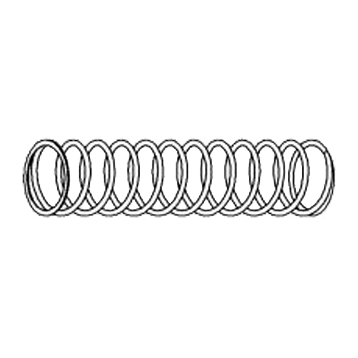 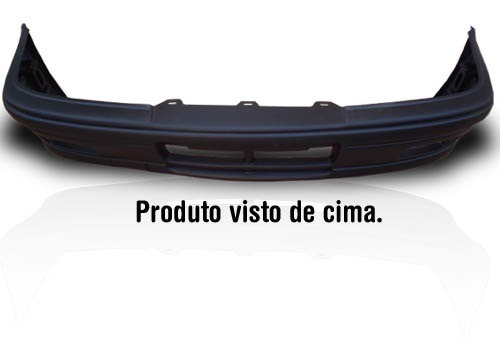 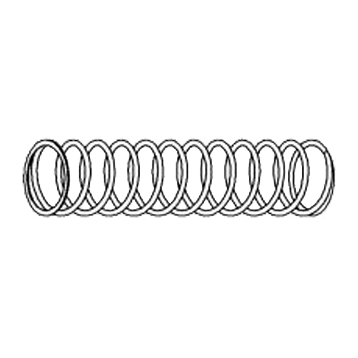 Uma mola com metade do comprimento teria o mesmo k do par
Rascunho
Avisos
Participar das monitorias online

Listas de exercícios 
Lista 7, finalizar! Questionário 9 aberto.
Lista 8, iniciar

Relatórios
Entrega do relatório 5 até dia 19 a noite para receber de volta; 21 p/ garantir a nota.
Participem do Fórum sobre “Experimentos Online”
Até a próxima aula